Slajd tytułowy
Pomoc publiczna w działaniu FENX.01.04
Piotr Ruciński, Wydział Pomocy Publicznej
25 stycznia 2024 r.
1
Plan szkolenia
Regulacje prawne i zasady udzielania: 
pomocy publicznej stanowiącej rekompensatę za świadczenie usług w ogólnym interesie gospodarczym 
pomocy de minimis stanowiącej rekompensatę za świadczenie usług w ogólnym interesie gospodarczym 
pomocy de minimis 
Elementy wniosku związane z pomocą publiczną
2
Pomoc publiczna – regulacje prawne
Zgodnie z art. 107 ust. 1 Traktatu o funkcjonowaniu Unii Europejskiej (TFUE) wsparcie stanowi pomoc publiczną, jeśli łącznie spełnia następujące przesłanki:
 udzielane jest przez państwo lub ze źródeł państwowych;
 udzielane jest przedsiębiorcy (podmiotowi prowadzącemu działalność gospodarczą, tj. oferującemu produkty lub usługi na rynku);
 powoduje uzyskanie przez przedsiębiorstwo korzyści;
 ma charakter selektywny oraz
 grozi zakłóceniem lub zakłóca konkurencję oraz wpływa na wymianę handlową między państwami członkowskimi UE.
W naborze FENX.01.04 zasadniczo przesłanki powyższe będą spełnione, z nielicznymi wyjątkami, a zatem dofinansowanie inwestycji będzie stanowić pomoc publiczną.
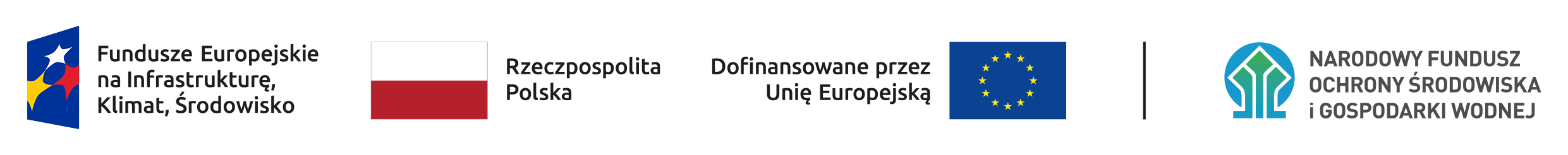 3
Pomoc publiczna – regulacje prawne
Brak pomocy publicznej (wyjątki):

Przesłanka korzyści może być niespełniona w przypadku, gdy Wnioskodawca wnioskuje o dofinansowanie instalacji, a został wybrany w konkurencyjnym nieograniczonym przetargu na jej prowadzenie (ustalone w takim przetargu wynagrodzenie ma charakter rynkowy), a wnioskowana dotacja zastąpi część tego wynagrodzenia, co zostało przewidziane w umowie zawieranej po przetargu. 
Wnioskodawcą i właścicielem infrastruktury wytworzonej w ramach projektu będzie gmina, natomiast nie będzie ona operatorem tego majątku (tj. nie będzie prowadzić instalacji), lecz wyłoni operatora w konkurencyjnym nieograniczonym przetargu (w warunkach zamówienia należy przewidzieć nieodpłatne udostępnienie operatorowi infrastruktury należącej do gminy).
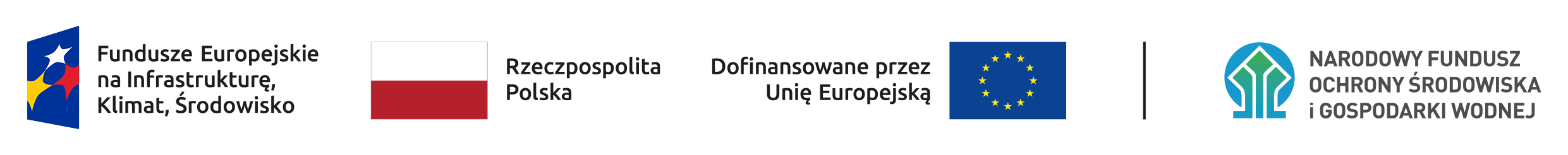 4
Pomoc publiczna – regulacje prawne
Rodzaje pomocy publicznej możliwe do zastosowania na przedsięwzięcia dedykowane instalacjom do przetwarzania odpadów komunalnych:

rekompensata za świadczenie usług w ogólnym interesie gospodarczym (UOIG)
pomoc de minimis dla przedsiębiorstw zobowiązanych do świadczenia UOIG
pomoc de minimis (dla innych przedsiębiorstw)
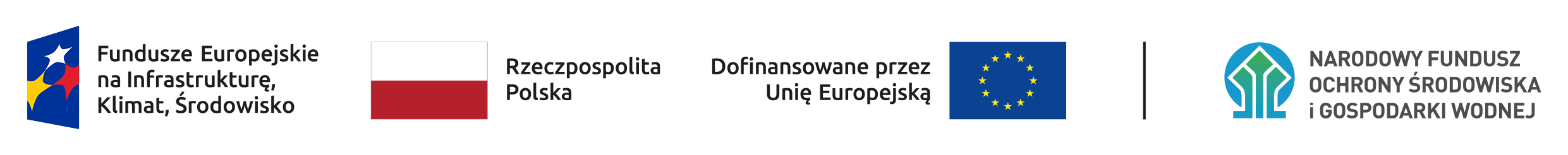 5
Rekompensata – Decyzja Komisji 2012/21/UE
Decyzja Komisji z 20 grudnia 2011 r. w sprawie stosowania art. 106 ust. 2 Traktatu o funkcjonowaniu Unii Europejskiej do pomocy państwa w formie rekompensaty z tytułu świadczenia usług publicznych, przyznawanej przedsiębiorstwom zobowiązanym do wykonywania usług świadczonych w ogólnym interesie gospodarczym (Dz. Urz. UE 2012 L 7/3)
Operator musi zostać specjalnie zobowiązany przez organ publiczny do wykonywania szczególnych UOIG. Nałożenie zobowiązania następuje w formie jednego lub kilku aktów wskazujących:
przedmiot i czas trwania zobowiązania z tytułu świadczenia UOIG
nazwę przedsiębiorstwa i terytorium, którego zobowiązanie dotyczy
rodzaj wszystkich wyłącznych lub specjalnych praw przyznanych przedsiębiorstwu przez organ powierzający
wskaźniki służące do obliczania, kontrolowania i przeglądu wysokości rekompensaty
ustalenia dotyczące unikania i zwrotów nadwyżek rekompensat
odniesienie do Decyzji Komisji 2012/21/UE
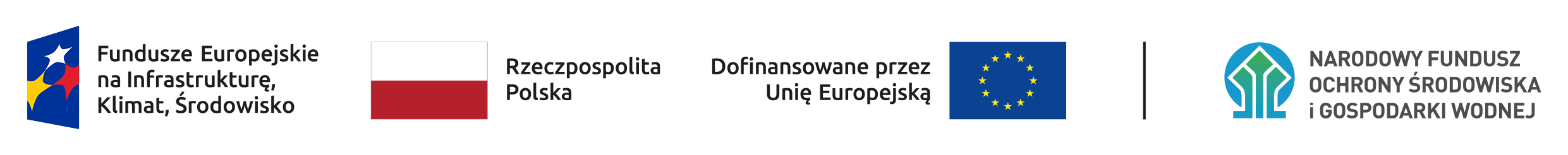 6
Rekompensata – Decyzja Komisji 2012/21/UE
Zobowiązanie do świadczenia UOIG stanowiących zadanie własne gminy może dotyczyć jedynie gminy macierzystej. Wobec innych gmin spółka ma status podmiotu zewnętrznego.







Przypadki szczególne: spółka kilku gmin, porozumienie międzygminne.
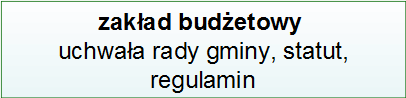 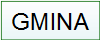 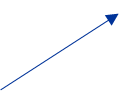 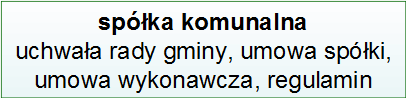 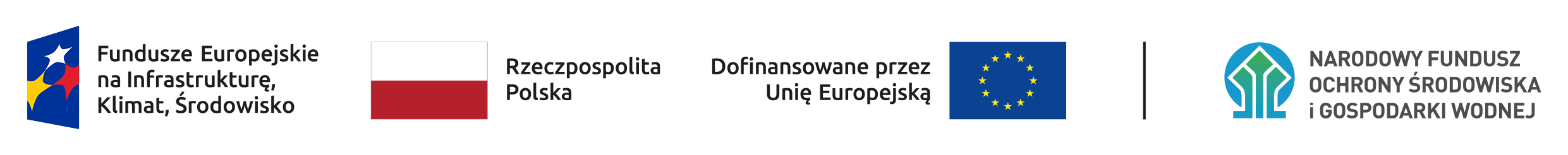 7
Rekompensata – Decyzja Komisji 2012/21/UE
Czas zobowiązania do świadczenia UOIG nie może być dłuższy niż 10 lat, chyba że operator przeprowadził znaczne inwestycje, które muszą być amortyzowane przez dłuższy czas zgodnie z ogólnie przyjętymi zasadami rachunkowości. W takim przypadku okres powierzenia może być odpowiednio dłuższy.

Roczna kwota rekompensaty z tytułu świadczenia UOIG, nie może przekroczyć 15 mln euro (jeśli wartość rekompensaty zmienia się w okresie powierzenia, kwotę roczną oblicza się dzieląc całkowitą rekompensatę przewidywaną w okresie powierzenia przez liczbę lat okresu powierzenie).

Rekompensata nie może przekraczać kwoty niezbędnej do pokrycia kosztów netto wynikających z wywiązywania się z zobowiązań z tytułu świadczenia usług publicznych, z uwzględnieniem rozsądnego zysku.
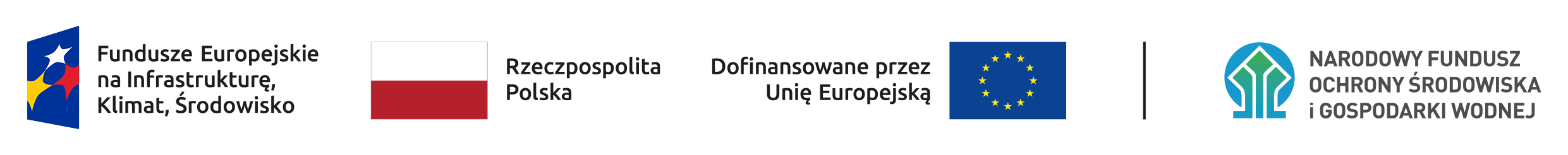 8
Rekompensata – Decyzja Komisji 2012/21/UE
Podstawowym wskaźnikiem do badania czy rekompensata nie jest nadmierna jest wewnętrzna stopa zwrotu (IRR – Internal Rate of Return). Zastosowanie innych wskaźników jest możliwe, gdy z jakichś względów nie można zastosować IRR. 

Rozsądny zysk (mierzony wskaźnikiem IRR) nie może przekraczać odpowiedniej stopy swap powiększonej o premię w wysokości 100 punktów bazowych, chyba że operator ponosi szczególne ryzyko. Stopy swap są publikowane na stronach Komisji Europejskiej pod adresem: https://ec.europa.eu/competition-policy/state-aid/legislation/sgei/swap-rate-proxies_en
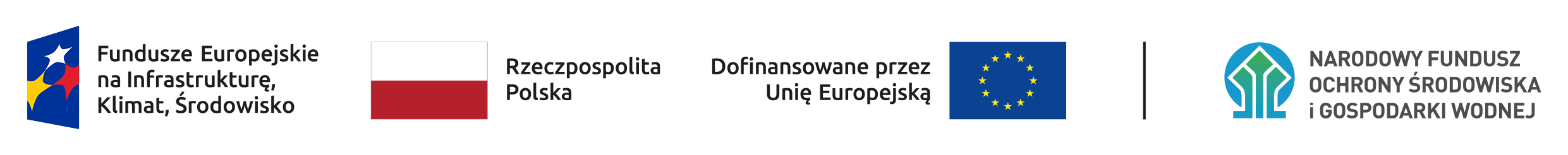 9
Pomoc de minimis 	– Rozporządzenie Komisji Nr 2023/2832
Rozporządzenie Komisji (UE) nr 2023/2832 z dn. 13 grudnia 2023 r. w  sprawie stosowania art. 107 i 108 Traktatu o funkcjonowaniu Unii  Europejskiej do pomocy de minimis  przyznawanej przedsiębiorstwom  wykonującym usługi świadczone w ogólnym interesie gospodarczym
Powierzenie powinno być dokonane na piśmie i zawierać informacje o usłudze świadczonej w ogólnym interesie gospodarczym
Limit pomocy de minimis wynosi 750.000 euro w okresie 3 ostatnich lat rozumianych jako lata kroczące, tj. okres 3 x 365 dni wstecz
Limit ten dotyczy grupy podmiotów powiązanych tworzących „jedno przedsiębiorstwo” w rozumieniu przepisów o pomocy de minimis
Pomoc de minimis udzielona zgodnie z Rozporządzeniem KE 2023/2832 nie może być kumulowana z jakąkolwiek inną rekompensatą (wynagrodzeniem) dotyczącą tych samych usług w ogólnym interesie gospodarczym, bez względu na to, czy rekompensata ta stanowi, czy też nie stanowi pomocy publicznej w rozumieniu art. 107 ust. 1 TFUE.
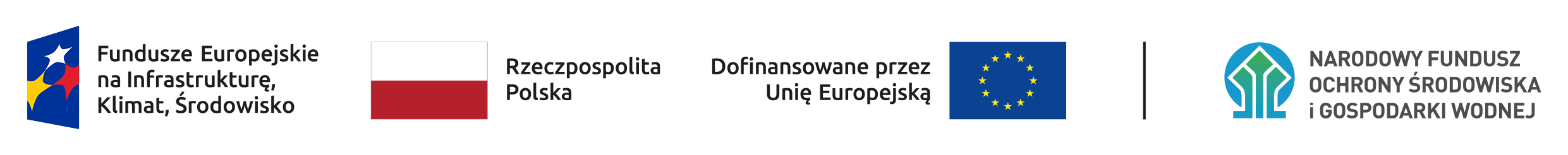 10
Pomoc de minimis 		– Rozporządzenie Komisji 2023/2831
Rozporządzenie Komisji (UE) nr 2023/2831 z dnia 13 grudnia 2023 r. w sprawie stosowania art. 107 i 108 Traktatu o funkcjonowaniu Unii Europejskiej do pomocy de minimis

Nie jest wymagane powierzenie UOIG
Limit kwotowy pomocy de minimis: 300.000 euro w okresie 3 ostatnich lat rozumianych jako lata kroczące, tj. okres 3 x 365 dni wstecz
Limit ten dotyczy grupy podmiotów powiązanych tworzących „jedno przedsiębiorstwo” w rozumieniu przepisów o pomocy de minimis
Udzielenie pomocy de minimis potwierdzane jest zaświadczeniem
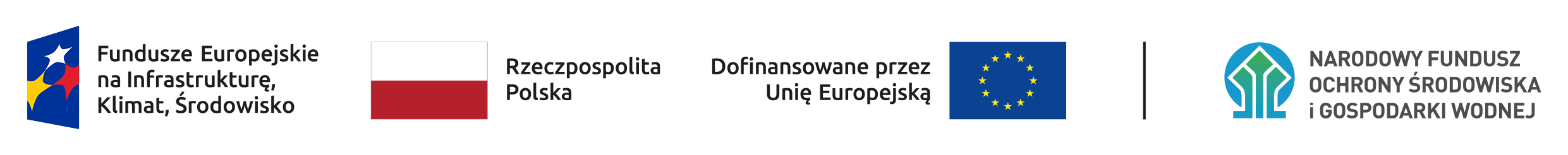 11
Elementy wniosku związane z pomocą publiczną
Wniosek o dofinansowanie, sekcja I (Dodatkowe informacje) wraz z instrukcją
Załącznik dotyczący wystąpienia pomocy publicznej lub pomocy de minimis (zał. 20)
Akt powierzający świadczenie usługi w ogólnym interesie gospodarczym, na którą wnioskowana jest pomoc (zał. 21)
Model finansowy dla całego okresu powierzenia odpowiadający aktowi powierzenia, wykazujący, iż w wyniku otrzymania dofinansowania łączna rekompensata nie przekroczy dopuszczalnej
Załącznik pn. Dokumenty potwierdzające dopuszczalność pomocy (zał. 21 zawierający 3 Formularze informacji przedstawiane przy ubieganiu się o pomoc – wybrać w zależności od przeznaczenia wnioskowanej pomocy)
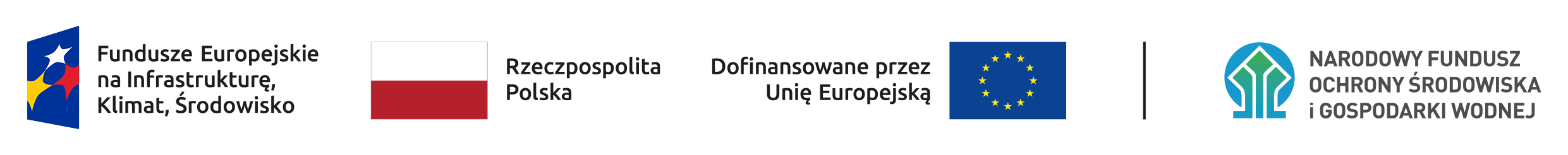 12
Dziękuję za uwagę.
Zapraszamy na stronę:
www.gov.pl/web/nfosigw/fundusze-europejskie-na-infrastrukture-klimat-i-srodowisko
13